Year 6 Transition Summer Homework
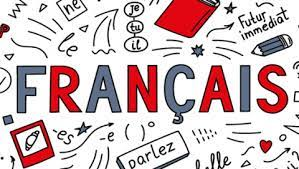 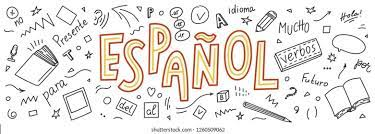 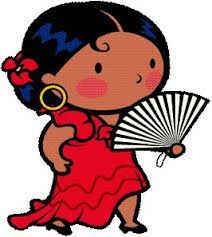 Your task: 

Research a French or Spanish speaking country and create a poster to summarise your findings. Some ideas:

create a recipe card in the target language (Spanish or French)
research a French or Spanish celebrity
Draw the French or Spanish football teams


Your poster should consist on one page of A4.
Don’t forget to include pictures!
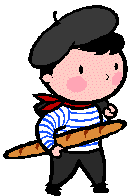 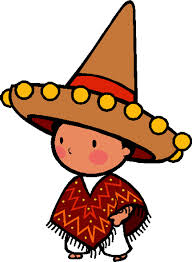 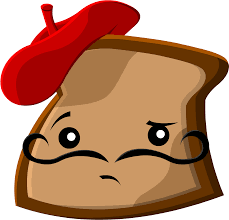 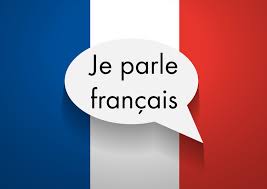 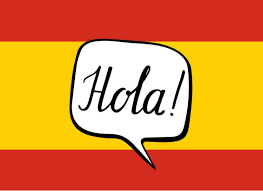 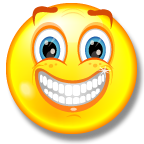